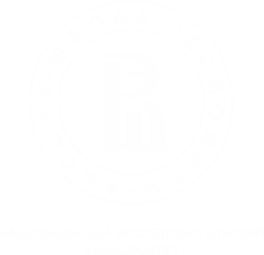 Библиотека НИУ ВШЭ
Использование удаленного доступаи анализ статистики обращений к ведущим электронным ресурсамНИУ ВШЭ
(январь–июнь 2020)
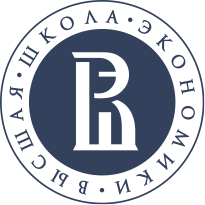 Библиотека НИУ ВШЭ
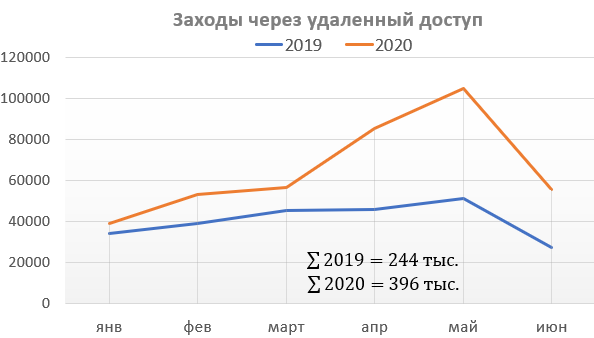 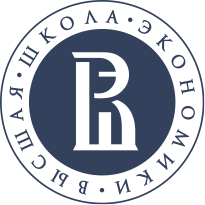 Библиотека НИУ ВШЭ
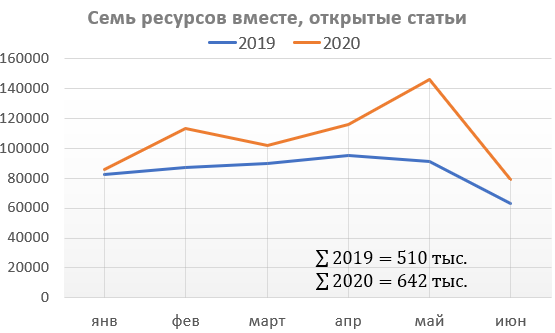 Анализируются семь активно используемых ресурсов:SpringerLink, JSTOR, Taylor & Francis, Wiley, EBSCO, SAGE, ProQuest
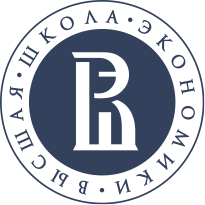 Библиотека НИУ ВШЭ
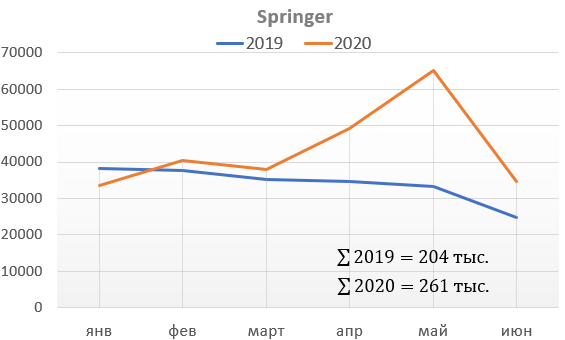 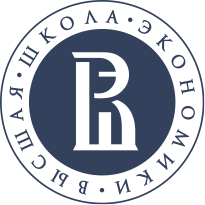 Библиотека НИУ ВШЭ
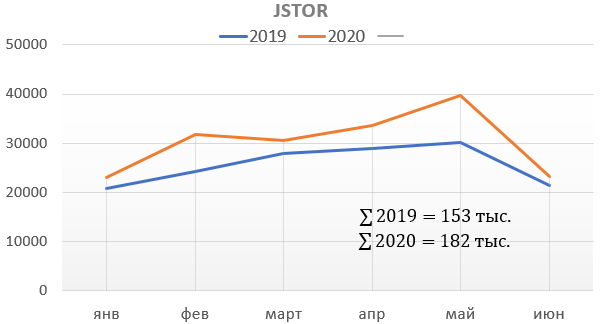 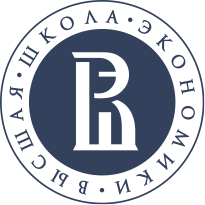 Библиотека НИУ ВШЭ
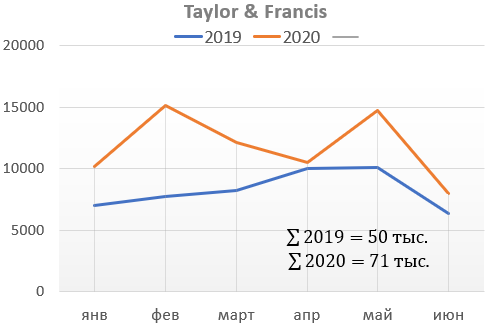 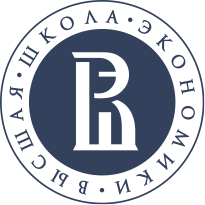 Библиотека НИУ ВШЭ
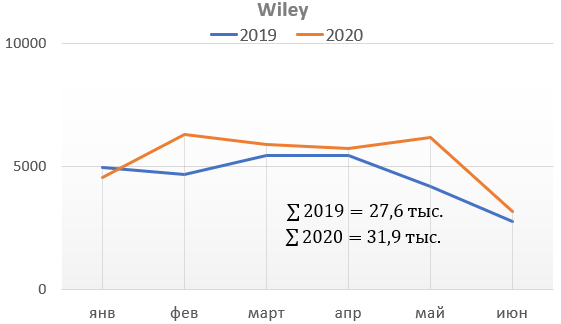 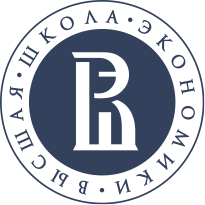 Библиотека НИУ ВШЭ
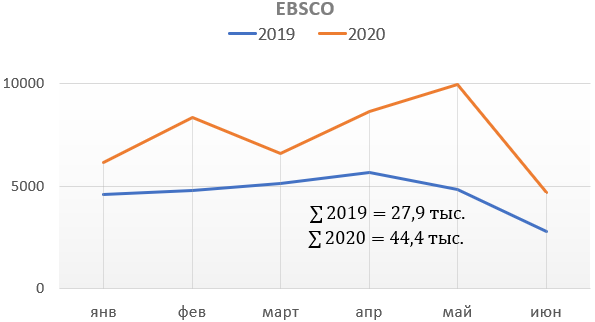 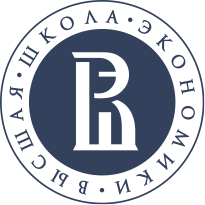 Библиотека НИУ ВШЭ
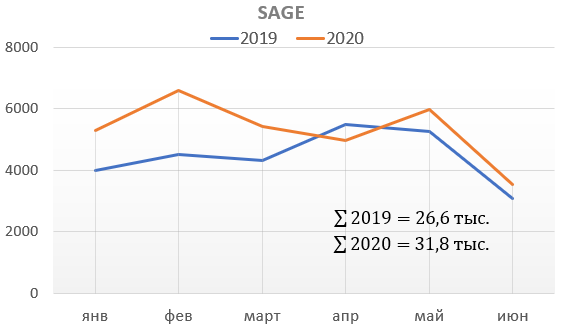 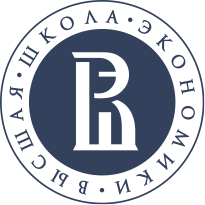 Библиотека НИУ ВШЭ
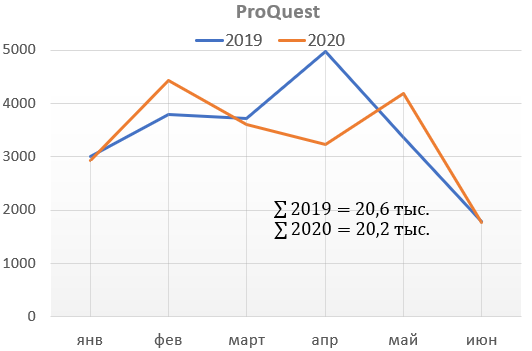 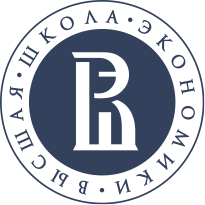 Библиотека
Краткий анализ
В июне 2020 г. наблюдается предсказуемое сокращение использования электронных ресурсов (открытые статьи). При этом оно более резкое, чем в предыдущем году. В 2020 г. читатели как быстрее наращивали спрос на базы данных (апрель-май), так и скорее «остывали» к ним (июнь).

Число заходов в системы через удаленный доступ также резко снизилось (здесь, возможно, стало играть частичное возвращение сотрудников в кампусы).

В целом за первое полугодие использование ресурсов увеличилось более чем на 25% по сравнению с аналогичным периодом 2019 г. Что из этого объясняется именно режимом изоляции, что эволюционным ростом востребованности подписок — предмет более сложного исследования.